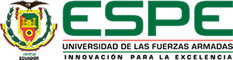 MAESTRÍA EN AGRICULTURA SOSTENIBLE
TEMA: ¨EVALUACIÓN DEL EFECTO DE COBERTURAS VEGETALES SOBRE EL CULTIVO DE UVILLA (Physalis peruviana, L) EN EL CANTÓN HUACA, PROVINCIA DEL CARCHI¨
AUTOR: HERRERA RAMÍREZ CARLOS DAVID
 
DIRECTOR: HIDROBO LUNA JAIME RAMIRO
2015
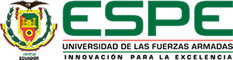 PLANTEAMIENTO DEL PROBLEMA
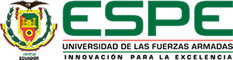 El monocultivo ha sido el sistema de producción agrícola predominante en el mundo
Disminución de la biodiversidad del paisaje intervenido, afectación a organismos benéficos por parte de plaguicidas, incremento de la tasa de uso de plaguicidas y fertilizantes sintéticos
El 67.39 % de los suelos en la sierra ecuatoriana sufren erosión en niveles críticos  (Chela et al., 2008)
En la actualidad, la erosión del suelo agrícola en la región andina, es uno de los efectos del escaso uso de coberturas vegetales en los agro-ecosistemas
Los suelos sin cobertura vegetal están sujetos a los siguientes dificultades: impacto de lluvias, excesiva presencia de malezas, pérdida de humedad del terreno, destrucción de la estructura del suelo, dificultad en el drenaje, desequilibrio térmico e hídrico en la tierra, desbalance entre plagas y controladores, disminución de la diversidad biológica, entre otros (Sanchol & Cervantes, 1997).
En vista de que el cultivo de uvilla (Physalis peruvian, L) ha ganado importancia económica, su producción se ha ido desarrollando bajo el sistema del monocultivo,
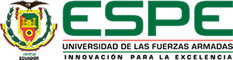 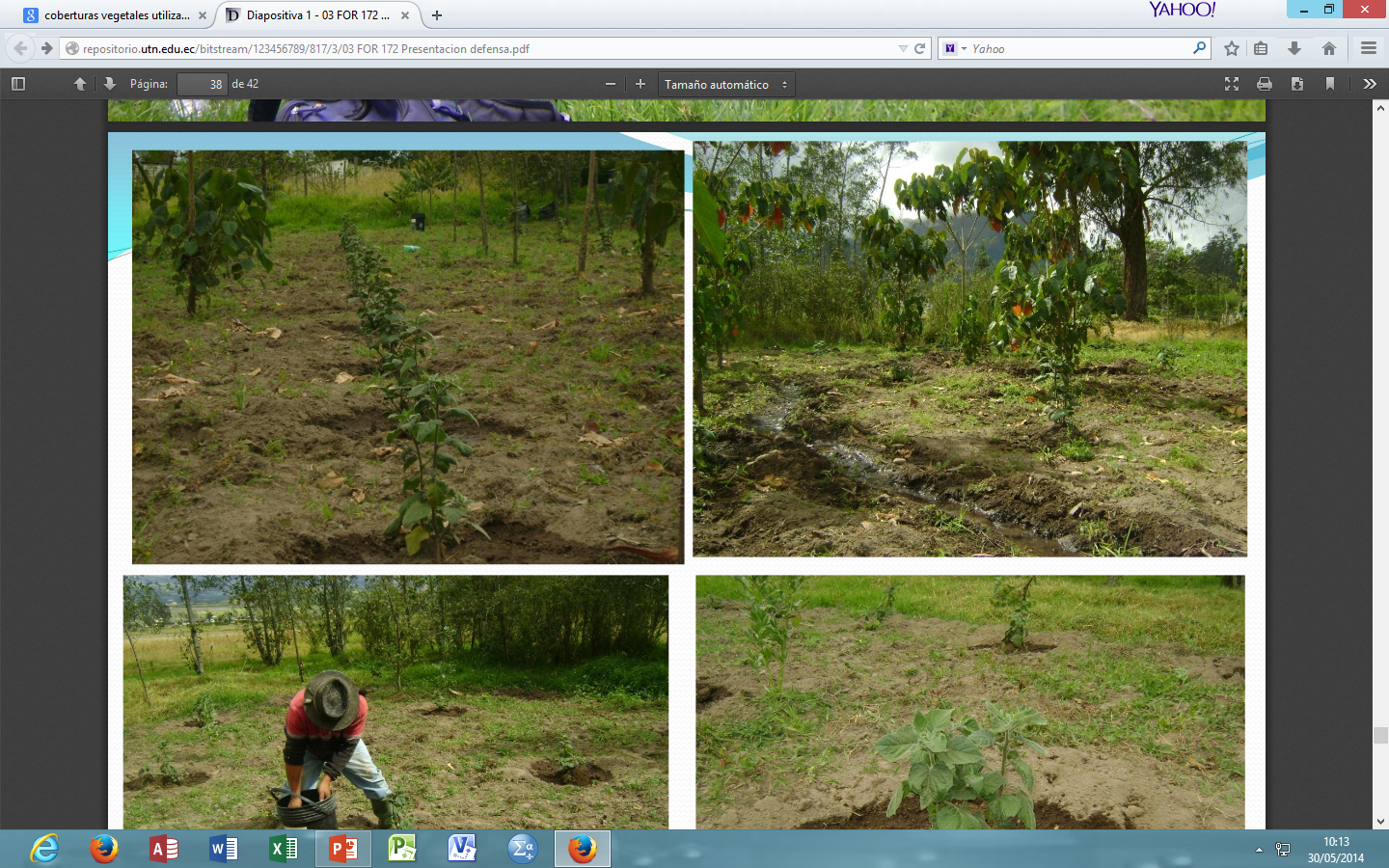 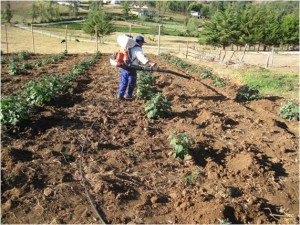 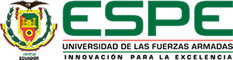 Preguntas de Investigación
¿Es positivo el efecto que ejerce la cobertura vegetal viva sobre el desarrollo del cultivo de uvilla (Physalis peruviana L)?
     
¿Las coberturas vegetales controlan la erosión del suelo en el cultivo de uvilla (Physalis peruviana L)?
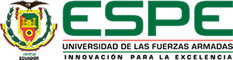 OBJETIVOS
 
O. General  
 
Evaluar el efecto de distintas especies vegetales: alfalfa (Medicago sativa), raigrás (Loliun perenne) y trébol (Trifolium repens), como cobertura viva de suelos, sobre el cultivo de uvilla (Physalis peruviana L).
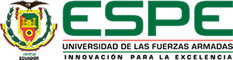 O. Específicos
 
Evaluar el desarrollo vegetativo y reproductivo del cultivo de uvilla (Physalis peruviana) en cada tratamiento estudiado.

Determinar la factibilidad técnica del uso de la cobertura vegetal 

Determinar el efecto de las coberturas vegetales sobre la erosión del suelo
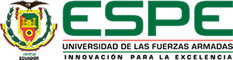 MARCO TEÓRICO
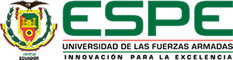 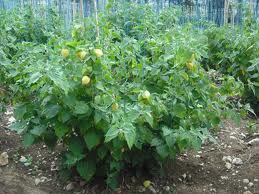 Clasificación Botánica de la Uvilla Physalis peruviana L.
Requerimientos agroclimáticos del cultivo de Uvilla Physalis peruviana
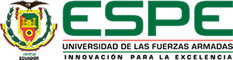 Coberturas vegetales vivas
Las coberturas vegetales vivas son cultivos que cubren el suelo de manera estacional o permanente y que se encuentran asociadas con otros cultivos. Los cultivos que se usan de manera general como cobertura vegetal son las leguminosas, aunque también existen otros grupos de plantas como las gramíneas. (Pound, 1998)
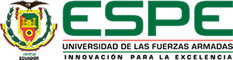 METODOLOGÍA
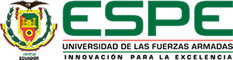 Ubicación
Altitud de 2 830 m s.n.m, donde prevalecen temperaturas promedio de 11 °C y 1100 mm de precipitación anual (Mora Quilismal, 2013).
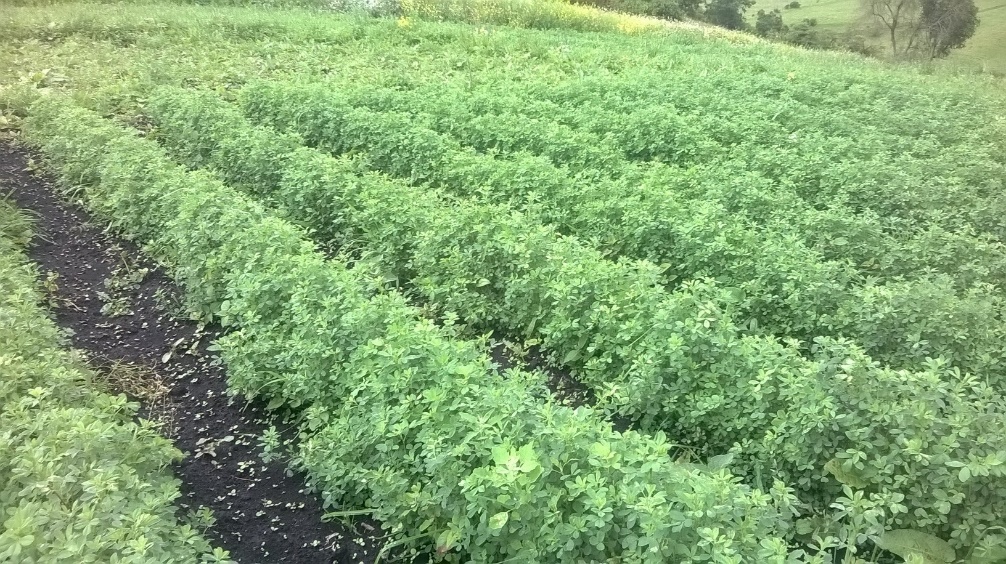 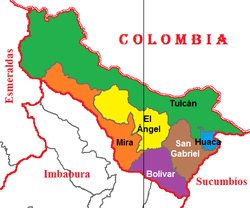 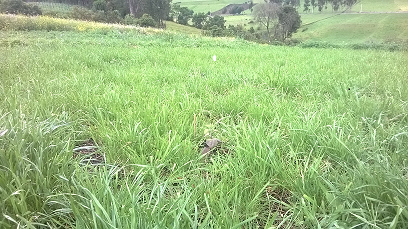 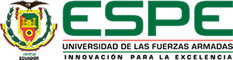 Factores y tratamientos en estudio
Esquema del análisis de varianza
Análisis Estadístico
Las herramientas estadísticas utilizadas: análisis de varianza (ANOVA), prueba de Tukey, cálculo de la media y del coeficiente de variación (CV); en algunos casos para normalizar el coeficiente de variación se utilizó las transformaciones: √x; √x+1 y logarítmica.  El software utilizado para efectuar el análisis estadístico es el INFOSTAT versión libre. (Herrera, 1999)
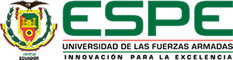 Detalles del experimento
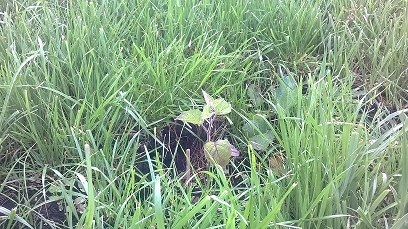 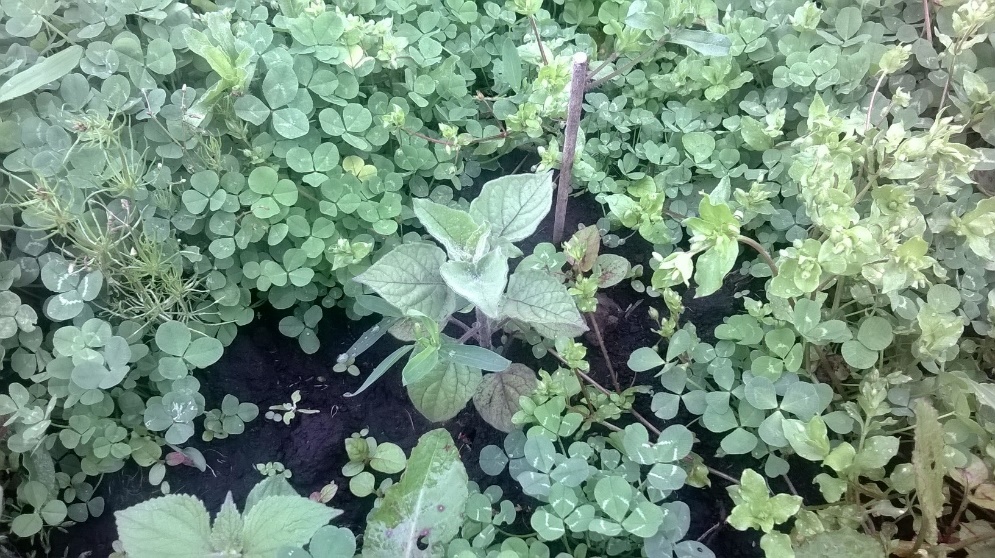 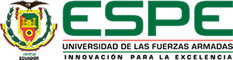 Variables en estudio
Prendimiento del cultivo de uvilla.-  Se determinó el porcentaje de prendimiento mediante conteo de plantas de la parcela neta. 

Diámetro de tallo principal en el cultivo de uvilla.- Se identificó el diámetro (mm) del tallo principal a 5 cm de altura, desde la base de la planta.

Altura de Planta.- Se determinó desde la base al apice de la planta la cual fue medida en centímetros

Área Foliar (por planta) en el cultivo de uvilla.-  Se estimó el área foliar, para lo cual se contabilizaron las hojas de la planta, y se midió el  largo de las mismas; paralelamente se determinó un modelo matemático (ecuación) que permitió estimar el área foliar de una hoja conociendo exclusivamente su longitud (largo).
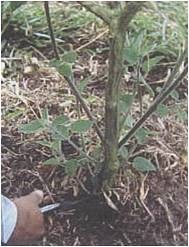 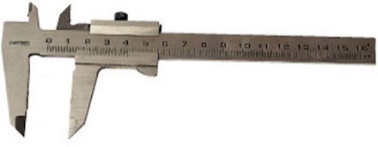 El área foliar, se obtuvo por el método semi-destructivo el cual relacióna peso: área conocida
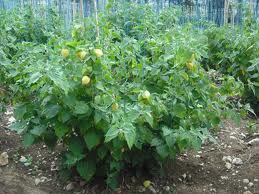 Recolección de una muestra de hojas (140)
Medición de la longitud (l) y el ancho (a)
Pesaje de la hoja (Ph)
Obtención de una lamina foliar de área conocida  (ac) (cm2) en cada hoja
Pesaje del área conocida (Pac)
Relacion entre 	Pac --------- ac
		Ph ----------    x     ah área de la hoja
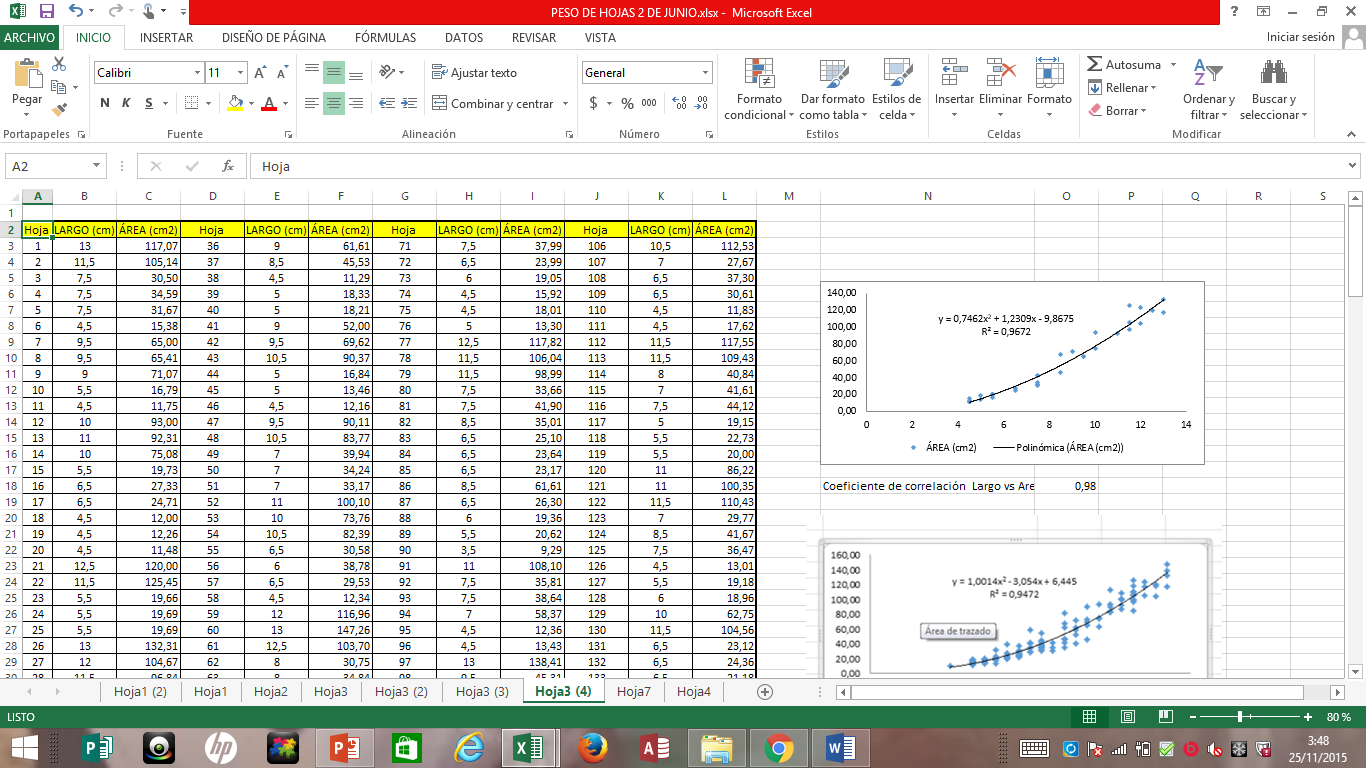 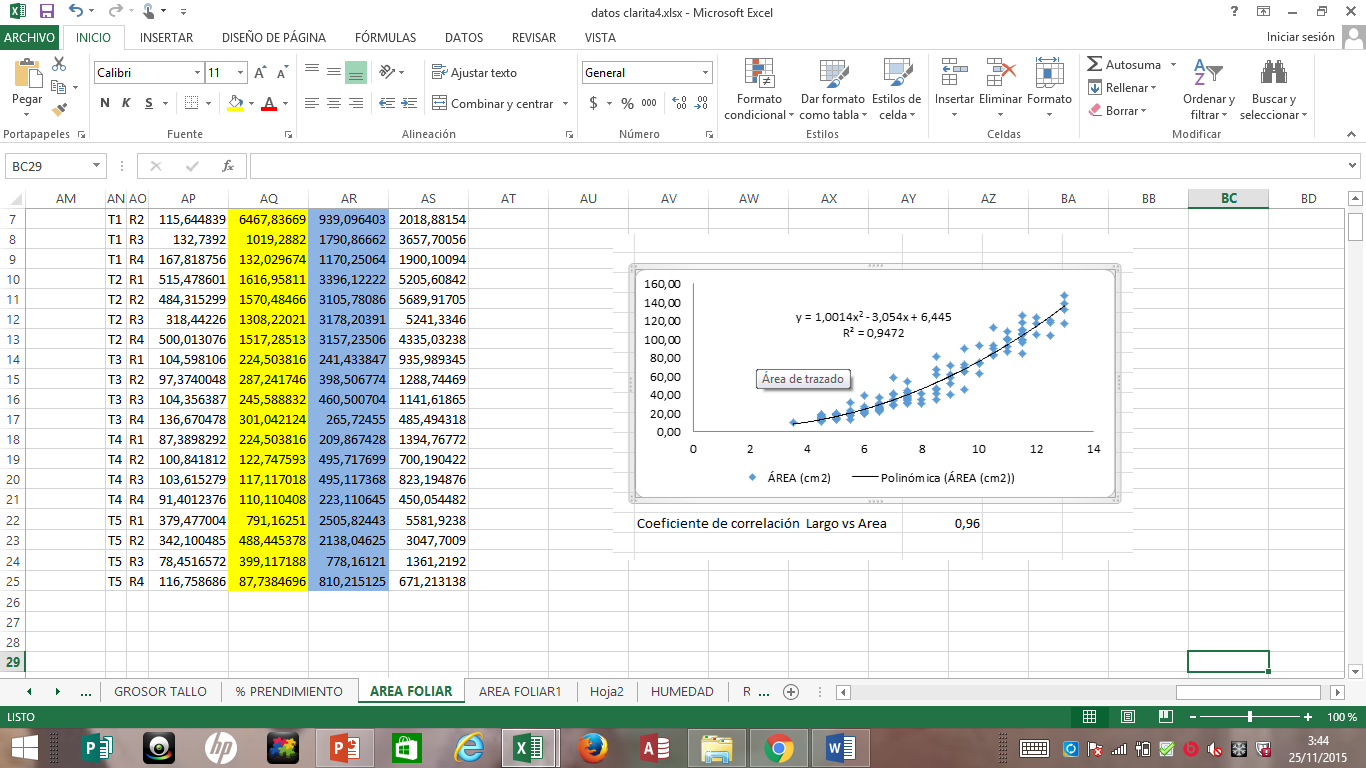 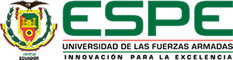 Inicio de la ramificación del tallo principal en el experimento.- Esta etapa se determinó cuando el 50 % de las plantas llegaron al estado de la primera ramificación.
 
Inicio de la floración en el cultivo de uvilla  Physalis peruviana.- Esta etapa se determinó cuando el 50 % de las plantas llegaron al estado fenológico estudiado (inicio de la floración).
Rendimiento del cultivo de uvilla.- Se pesó la producción en cada unidad experimental, y se la expresó en kilogramos por hectárea (kg/ha), evaluándose la producción con cáliz y sin cáliz.
Calidad del fruto en el experimento.- Para esta variable se tomaron varios parámetros en el momento de la cosecha: peso del fruto, medida del fruto en el diámetro ecuatorial y polar.
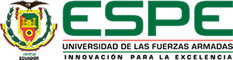 Población microbiana del suelo.- Se estudió la población de hongos y bacterias del suelo con medios de cultivo no selectivos durante el experimento. Los medios de cultivo utilizados fueron: Papa Dextrosa Agar (PDA) para el desarrollo y  conteo de hongos;  Agar Nutriente (AN) para el desarrollo y conteo de bacterias.
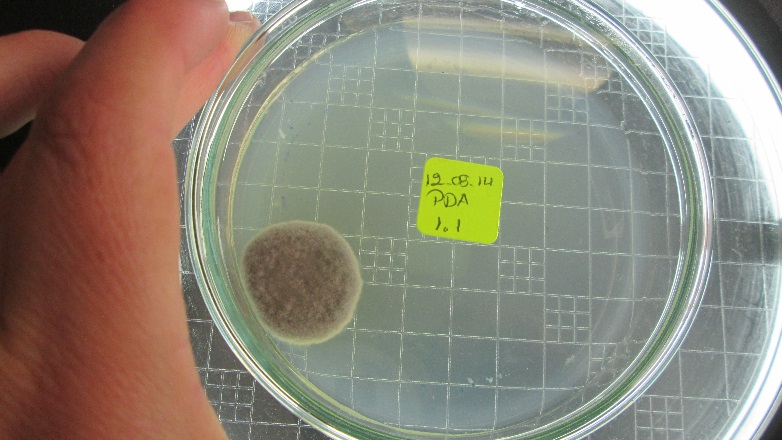 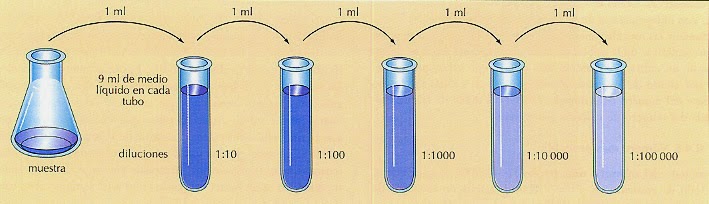 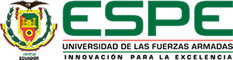 Contenido de nitrógeno en el suelo.- Se determinó mediante análisis de suelo de cada unidad experimental
Erosión del suelo en el experimento.- Esta variable se determinó en cada unidad experimental mediante el método de varillas, el cual consiste en medir el desplazamiento del suelo a lo largo de la columna (varilla), para posteriormente cubicar ese desplazamiento y traducirlo a toneladas de suelo desplazado por hectárea.
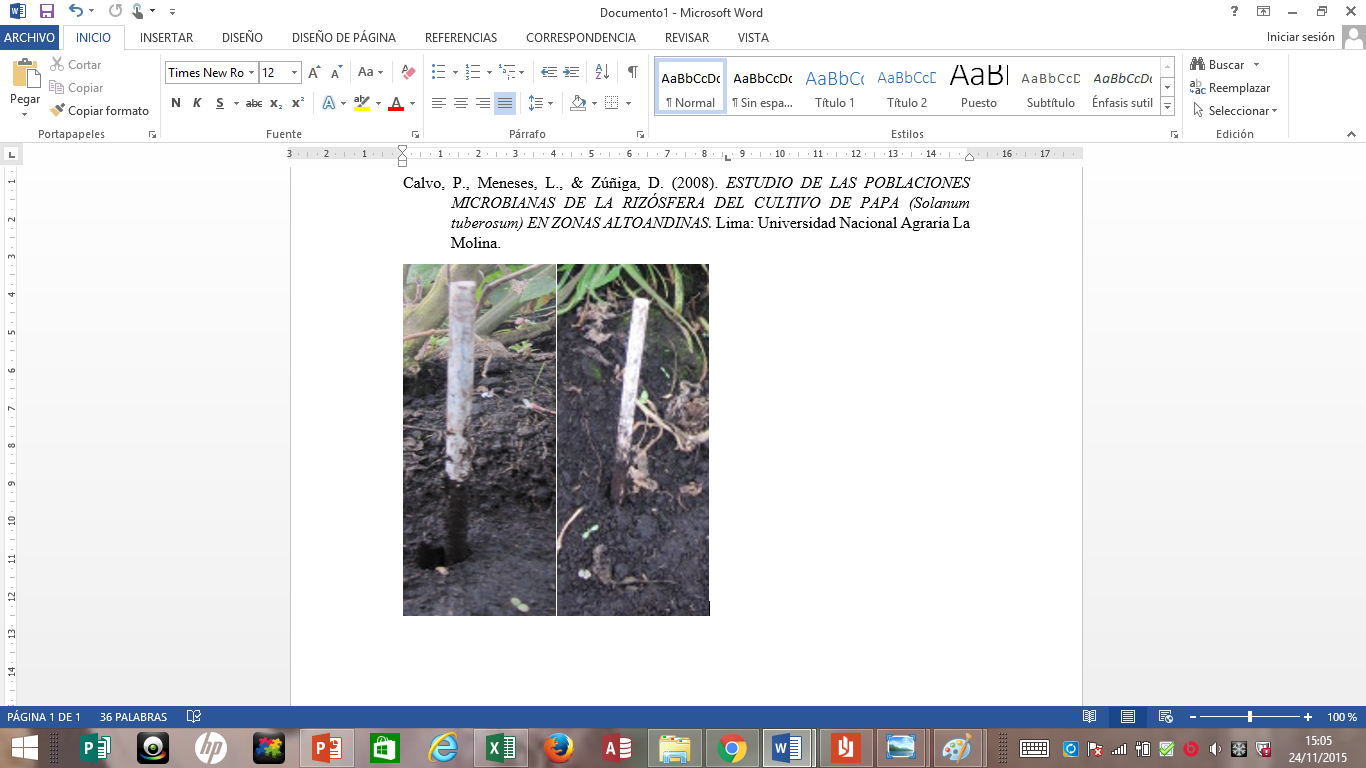 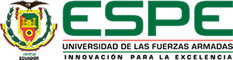 RESULTADOS Y DISCUSIÓN
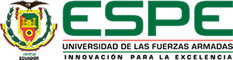 Prendimiento
Análisis de Varianza para el prendimiento en el experimento
Prueba de Tukey al 5 %  para el prendimiento en el cultivo de uvilla bajo el efecto de coberturas vegetales
** = significativo al 1 %; * = significativo al 5 %; ns = no significativo
Análisis de Varianza para altura de planta (cm) en el experimento
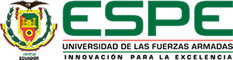 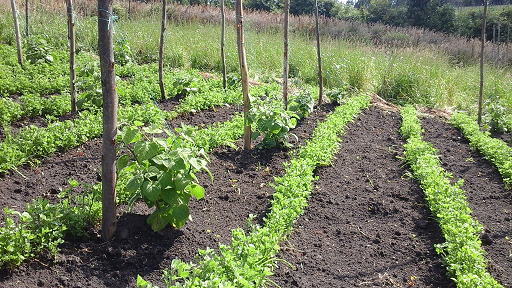 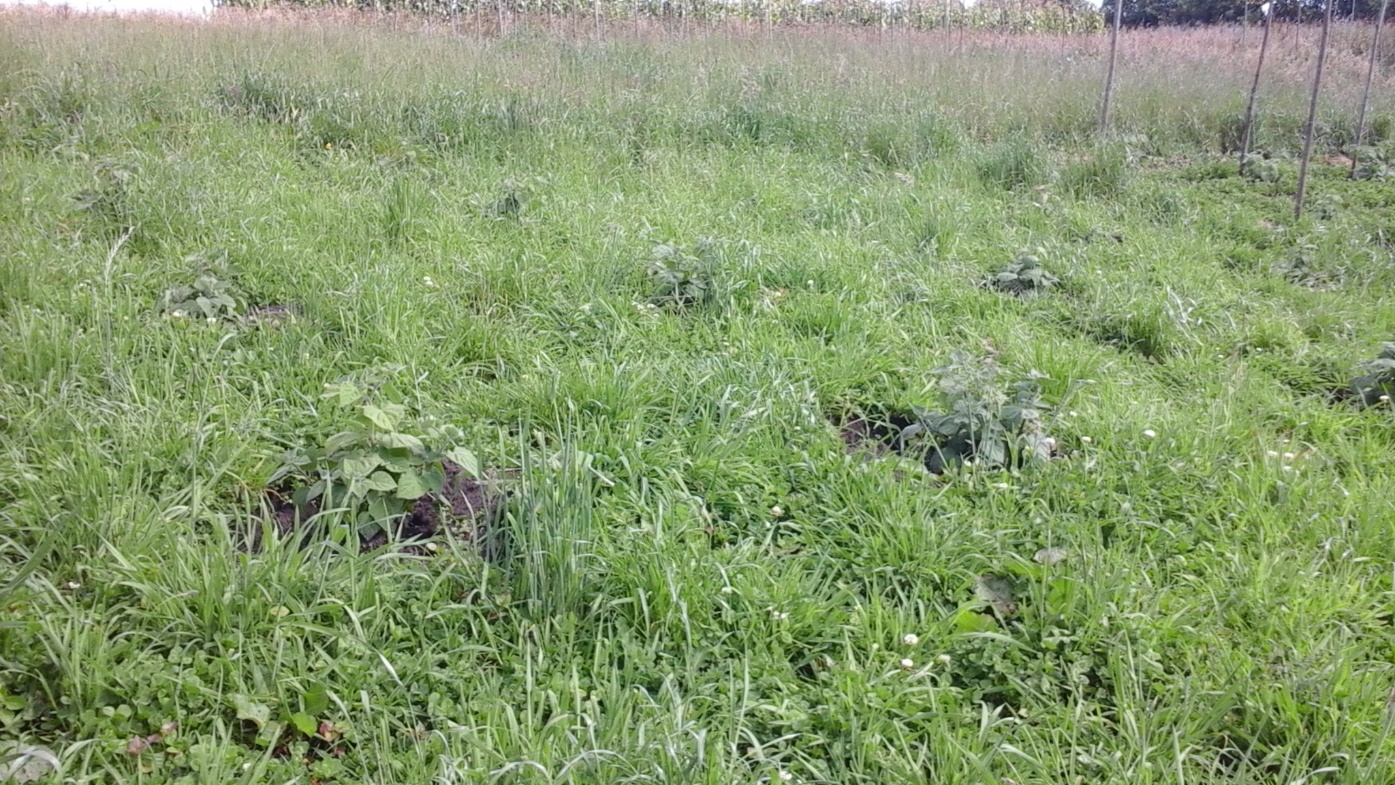 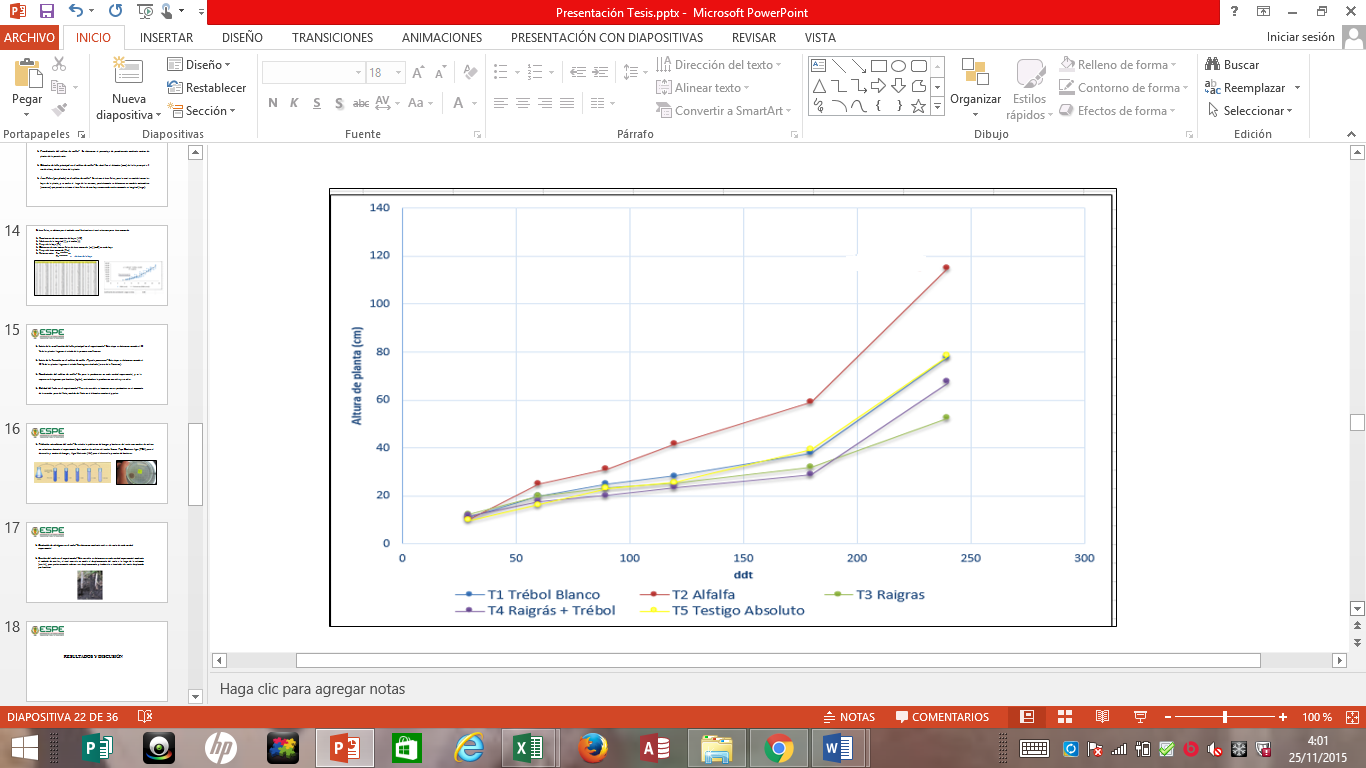 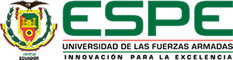 Altura de planta y prueba de Tukey en el cultivo de uvilla bajo el efecto de coberturas vegetales
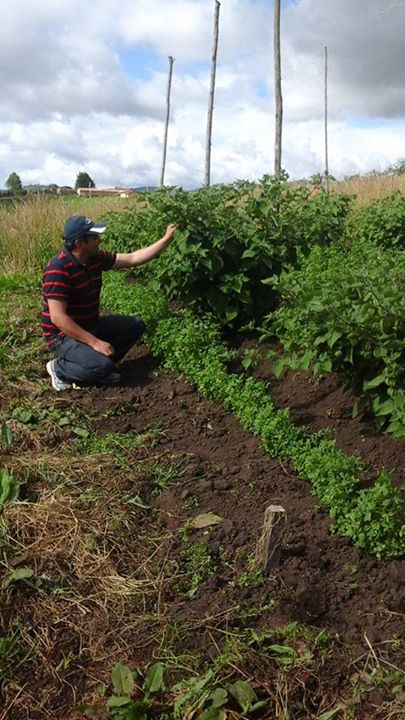 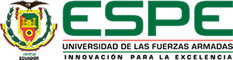 Análisis de varianza para la variable diámetro de tallos principales (cm/tallo) en el experimento.
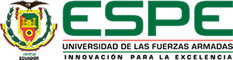 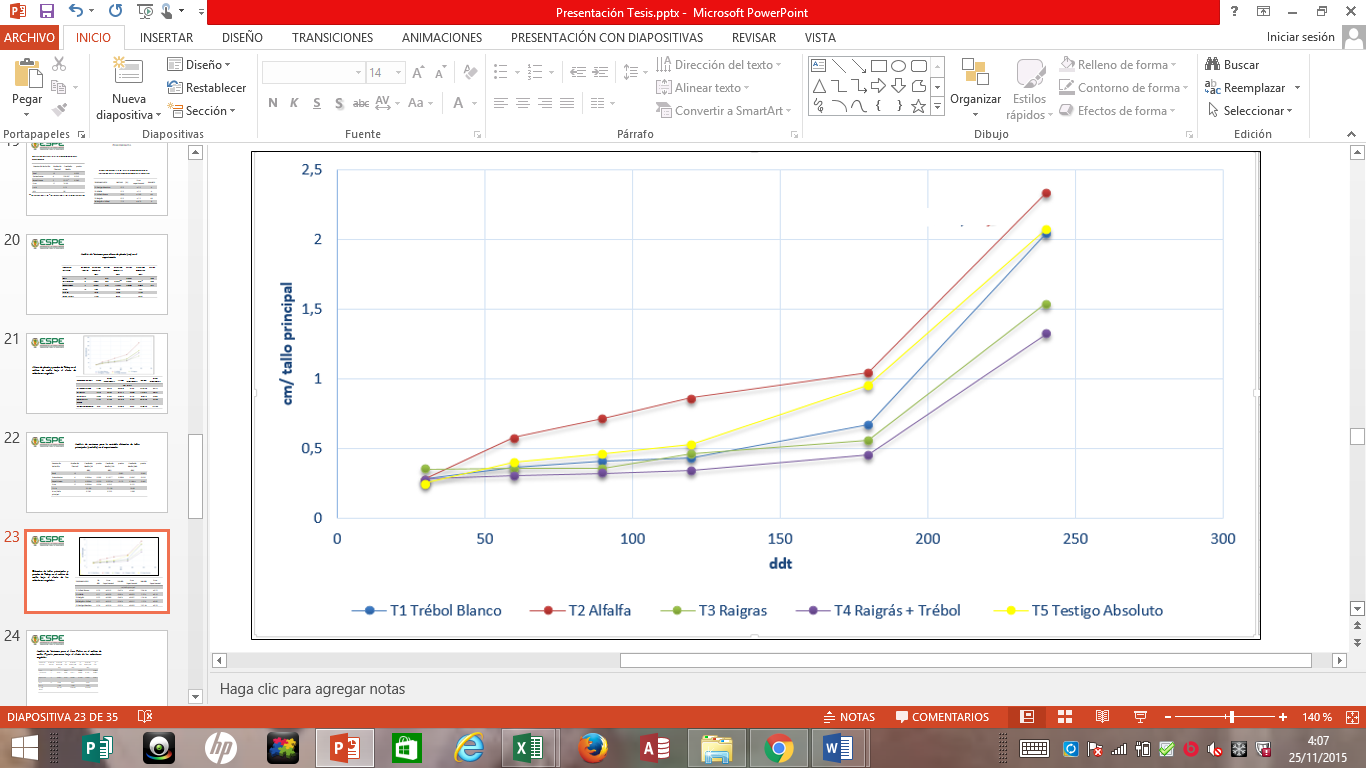 Diámetro de tallos principales y prueba de Tukey en el cultivo de uvilla bajo el efecto de las coberturas vegetales.
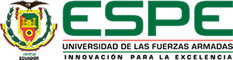 Análisis de Varianza para el Área Foliar en el cultivo de uvilla Physalis peruviana bajo el efecto de las coberturas vegetales
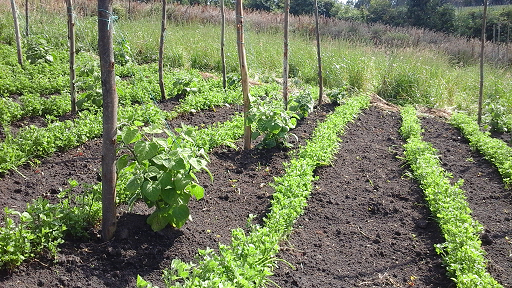 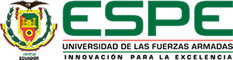 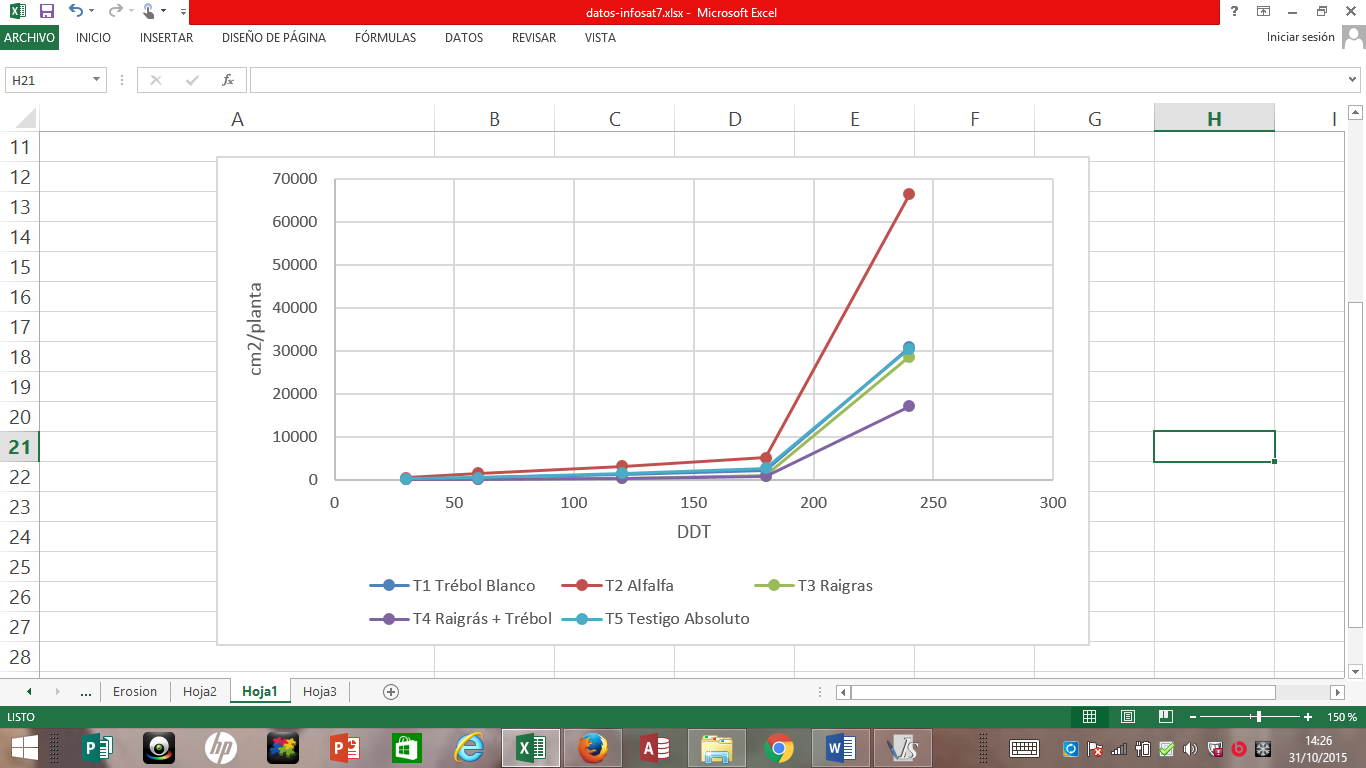 Área Foliar (cm2/planta) y Prueba de Tukey para el cultivo de uvilla Physalis peruviana bajo el efecto de las coberturas vegetales.
Análisis de Varianza para el inicio de la floración en el cultivo de uvilla Physalis peruviana bajo el efecto de coberturas vegetales
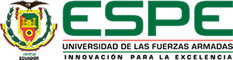 Análisis de varianza para el inicio de la ramificación del tallo principal (días después del trasplante) en el cultivo de uvilla Physalis peruviana
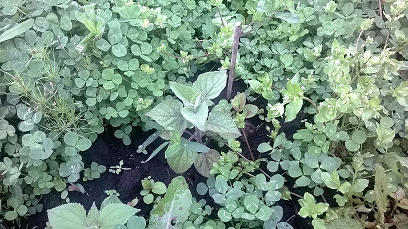 Prueba de Tukey al 5% para el inicio de la floración en el cultivo de uvilla Physalis peruviana
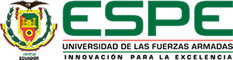 Prueba de Tukey al 5 % para el inicio de la ramificación del tallo principal (días después del trasplante) en el cultivo de uvilla Physalis peruviana
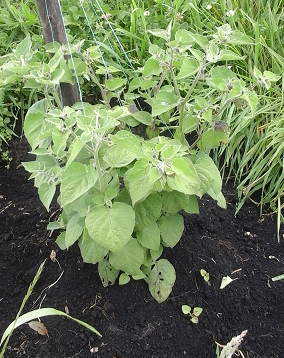 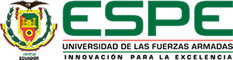 Análisis de varianza para el diámetro ecuatorial y diámetro polar del fruto en el cultivo de uvilla Physalis peruviana
Análisis de Varianza para el peso del fruto en el cultivo de uvilla Physalis peruviana
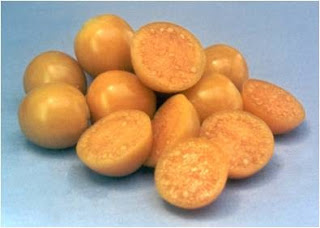 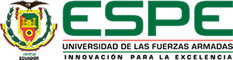 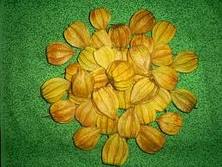 Prueba de Tukey al 5 % para el peso del fruto en el cultivo de uvilla Physalis peruviana
Prueba de Tukey al 5% para el diámetro ecuatorial y diámetro polar del fruto en el cultivo de  uvilla Physalis peruviana
Análisis de Varianza para el rendimiento  en el cultivo de uvilla  Physalis peruviana
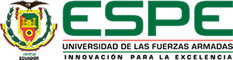 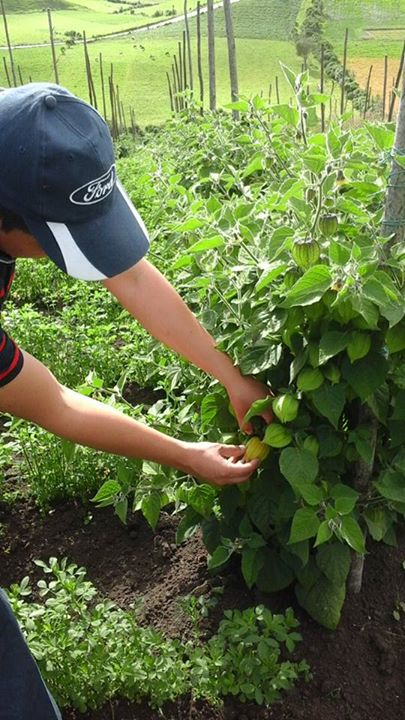 Prueba de Tukey al 5% para el rendimiento  en el cultivo de uvilla  Physalis peruviana
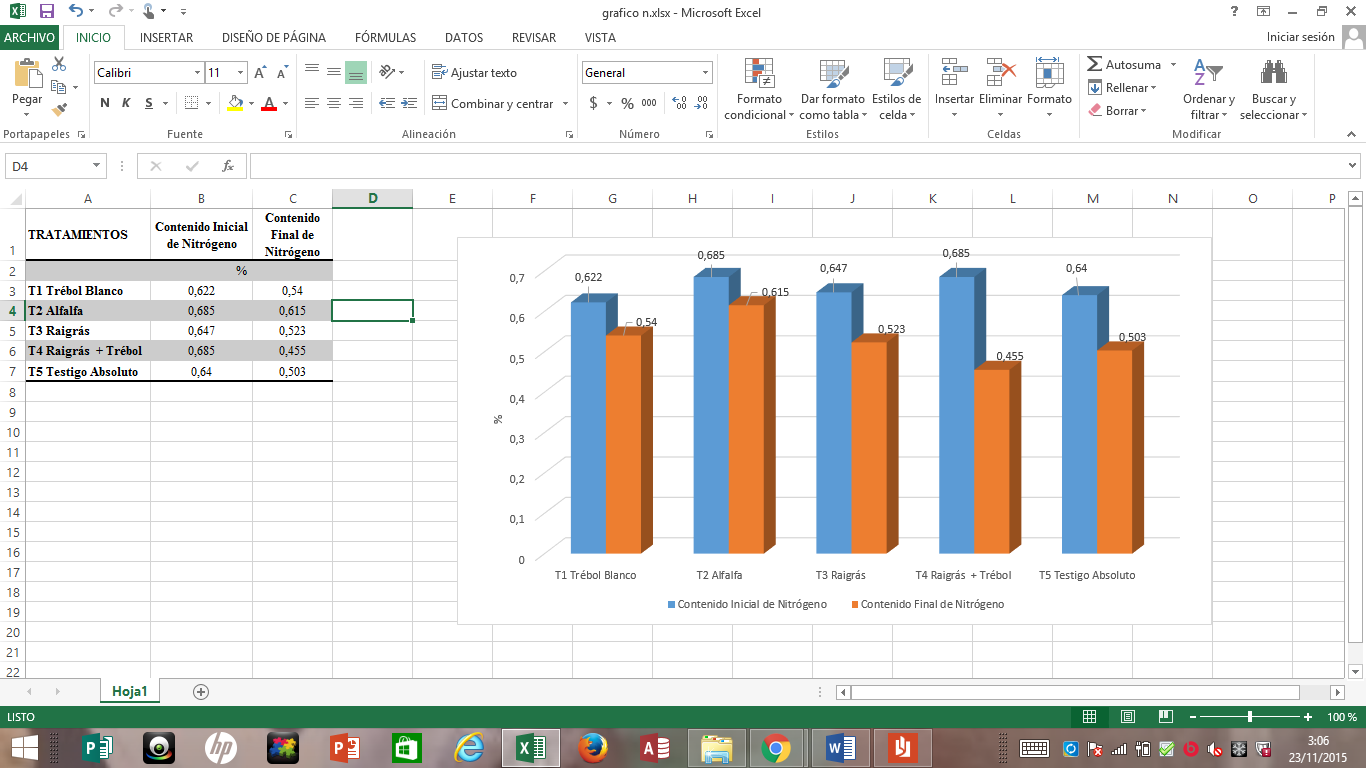 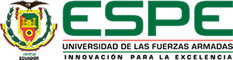 Contenido de nitrógeno total del suelo en el cultivo de uvilla Physalis peruviana
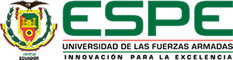 Análisis de varianza para la población de hongos  en el cultivo de uvilla Physalis peruviana
Análisis de varianza para la población bacteriana del suelo en el cultivo de uvilla Physalis peruviana bajo el efecto de coberturas vegetales
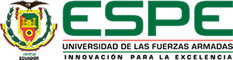 Análisis de Varianza para la erosión del suelo en el cultivo de uvilla Physalis peruviana (330 ddt)
Prueba de Tukey al 5 % para la erosión del suelo en el cultivo de uvilla Physalis peruviana
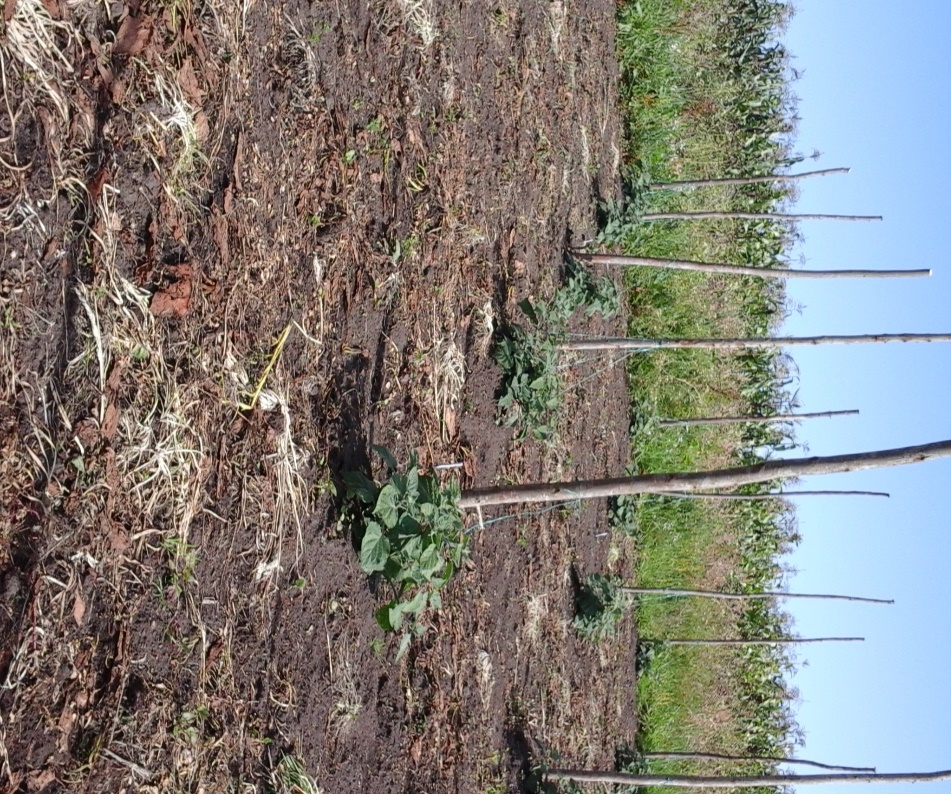 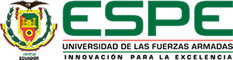 CONCLUSIONES
La cobertura vegetal en base a alfalfa, generó el mejor efecto en el desarrollo del cultivo, con un rendimiento de 7,86 tn/ha, en los primeros cinco meses, superando al resto de tratamientos analizados.  
Mediante la utilización de coberturas vegetales se logró prevenir y controlar la erosión del suelo, comparado con el testigo absoluto (manejo convencional), donde se generó la más alta erosión del suelo, con 15,57 tn/ha/año.
 
La cobertura vegetal a base de alfalfa  mantuvo hasta un 90 % de nitrógeno en el suelo entre el inicio y el  final del experimento, demostrando la eficiencia de la leguminosa en la fijación biológica de nitrógeno.
RECOMENDACIONES
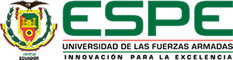 Se recomienda usar la cobertura vegetal a base de alfalfa en el cultivo de uvilla, ya  que esta leguminosa estimula su desarrollo, gracias al aporte de nitrógeno y a la promoción del reciclaje de nutrientes en el sistema agrícola. 
 
Esta asociación alfalfa – uvilla tiene una buena perspectiva para ser empleada con el objetivo de promover una agricultura natural, por la capacidad de los cultivos de desarrollarse compartiendo la misma superficie. 

Se recomienda validar la cobertura vegetal a base de alfalfa en el cultivo de uvilla en una superficie más extensiva; así como también probarla en otras zonas geográficas y en diferentes tipos de suelo.
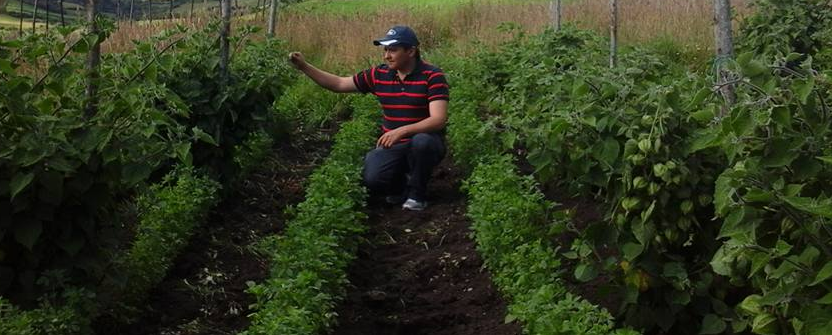